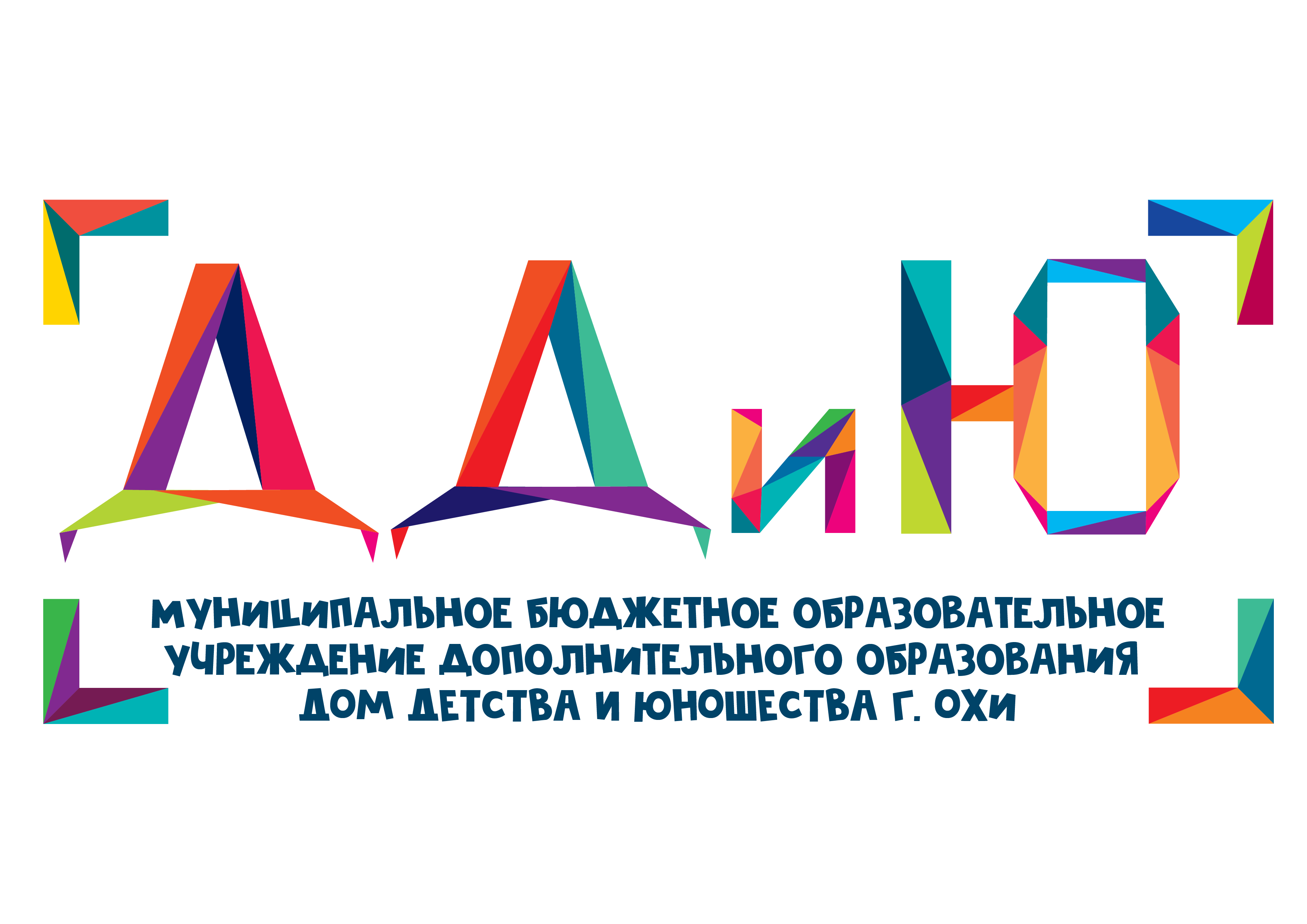 Муниципальное бюджетное образовательное учреждение дополнительного образования   ДОМ ДЕТСТВА И ЮНОШЕСТВА г. ОХИ
Информация об учреждении
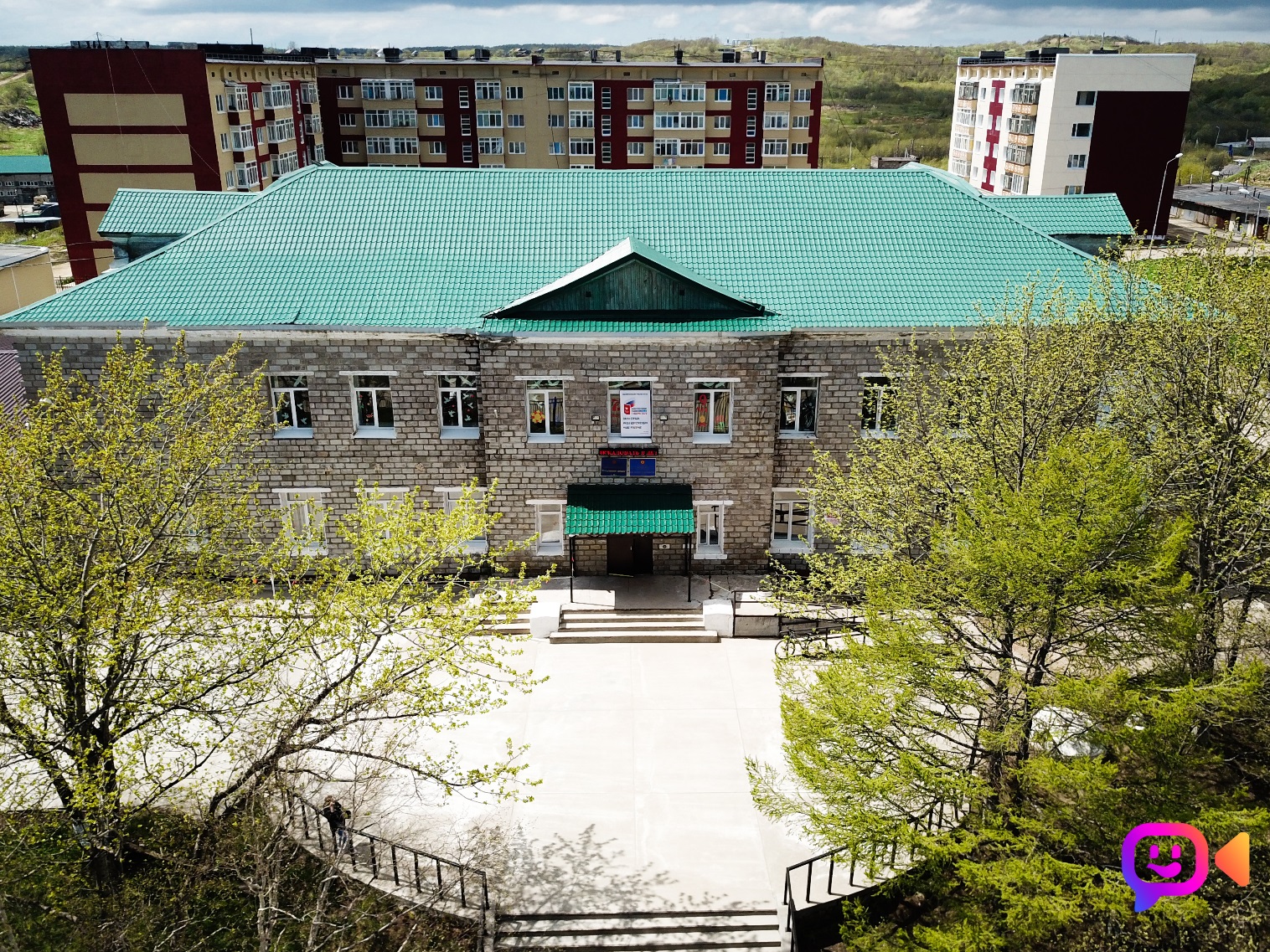 МБОУ ДО ДДиЮ г. Охи 
входит в систему муниципальных учреждений, отвечающих за предоставление услуг в ключевых областях – реализация дополнительных общеобразовательных  общеразвивающих программ, организация летнего отдыха детей, методическое обеспечение деятельности Общероссийской общественно-государственной детско-юношеской организации «Российской движение школьников», решение вопросов занятости детей и молодежи, развитие физической культуры и спорта. Развитие образовательной среды дополнительного образования проходит как часть единой социальной политики муниципального образования городской округ «Охинский».
муниципальный опорный центр дополнительного образования детей
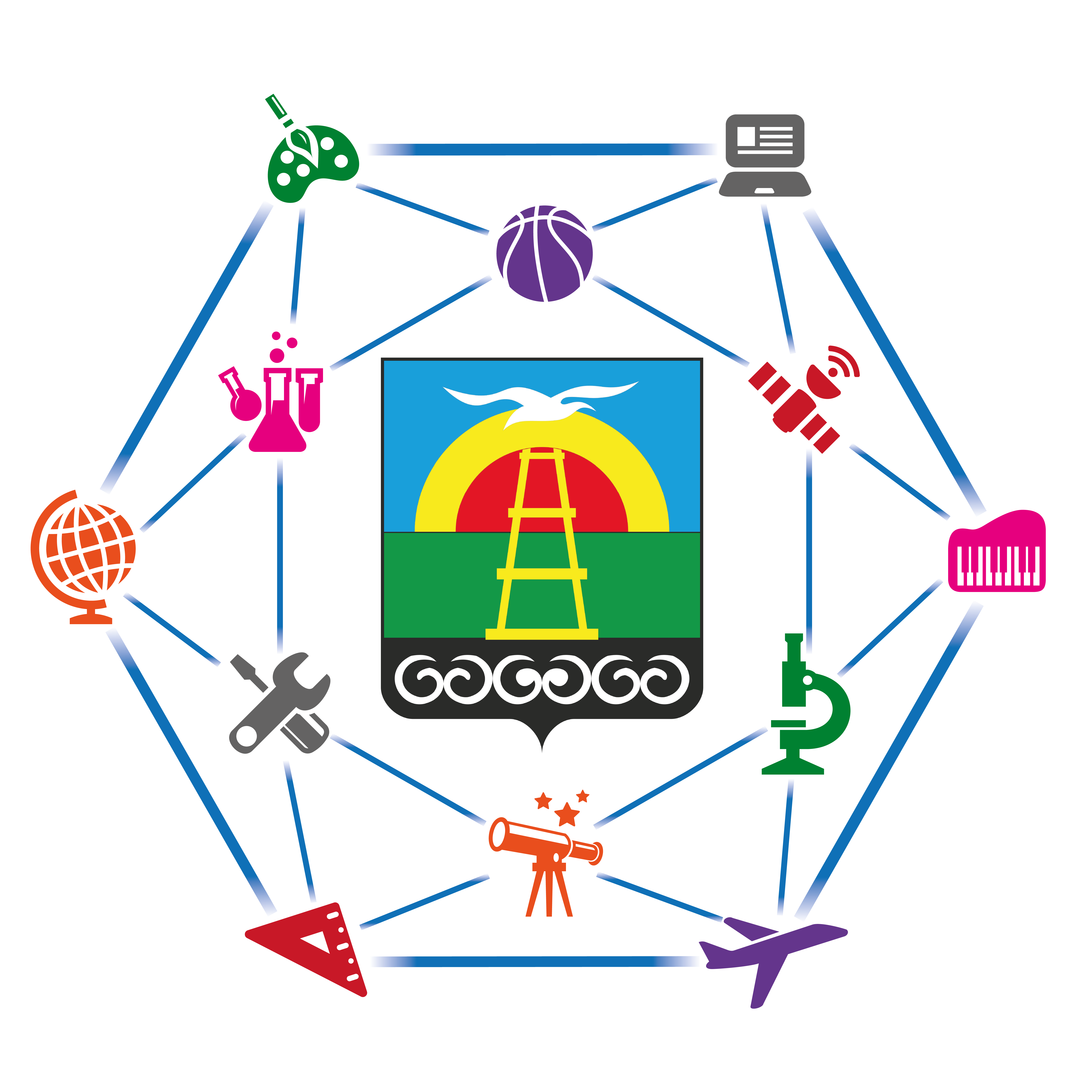 С 2020 года на базе Дома детства и юношества г. Охи создан и нормативно закреплен статус муниципального опорного центра дополнительного образования детей, заключено соглашение о сотрудничестве с региональным модельным центром дополнительного образования детей.
            Муниципальный опорный центр дополнительного образования детей – это ядро, объединяющие учреждения образования, культуры и спорта, учреждения негосударственного сектора, учреждение профессионального образования.
            Работа Муниципального опорного центра дополнительного образования детей направлена на создание условий для внедрения новой модели персонифицированного дополнительного образования, обеспечивающей права детей на получение интересующего их дополнительного образования за счет закрепления за ним возможности оплаты услуг дополнительного образования посредством предоставления сертификатов дополнительного образования.
          Целью деятельности муниципального опорного центра дополнительного образования детей является:
создание условий для внедрения целевой модели развития региональных систем дополнительного образования;
обеспечение на территории МО ГО «Охинский» эффективной системы межведомственного взаимодействия в сфере дополнительного образования по реализации современных, вариативных и востребованных дополнительных общеобразовательных общеразвивающих программ различной направленности для детей;
увеличение охвата дополнительным образованием 80% детей в возрасте от 5 до 18 лет, проживающих на территории МО ГО «Охинский»;
формирование организационно-финансовой структуры (персонифицированный учет детей, персонифицированное финансирование, наполнение общедоступного навигатора дополнительного образования).
Деятельность учреждения
В целях реализации федерального проекта «Успех каждого ребенка» национального проекта «Образования» в учреждении были внедрены типовые модели реализации дополнительного образования:
модель разноуровневых программ;
модель программ в сетевой форме;
модель выравнивания доступности дополнительных общеобразовательных общеразвивающих программ для детей с различными образовательными потребностями.
Сегодня в МБОУ ДО ДДиЮ г. Охи реализуется 
42 дополнительных общеобразовательных общеразвивающих программы
 технической, туристско-краеведческой, социально-гуманитарной, естественнонаучной, художественной, физкультурно-спортивной направленностей.
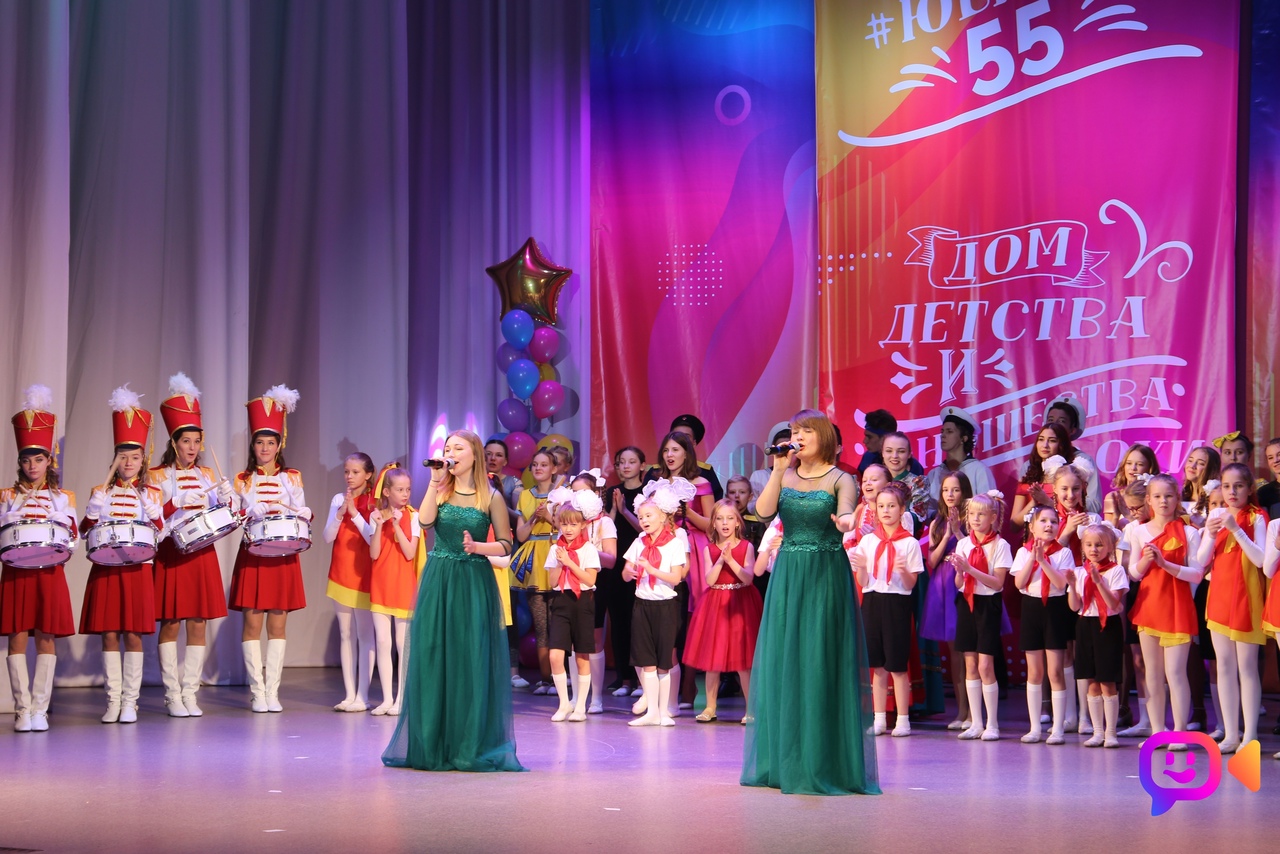 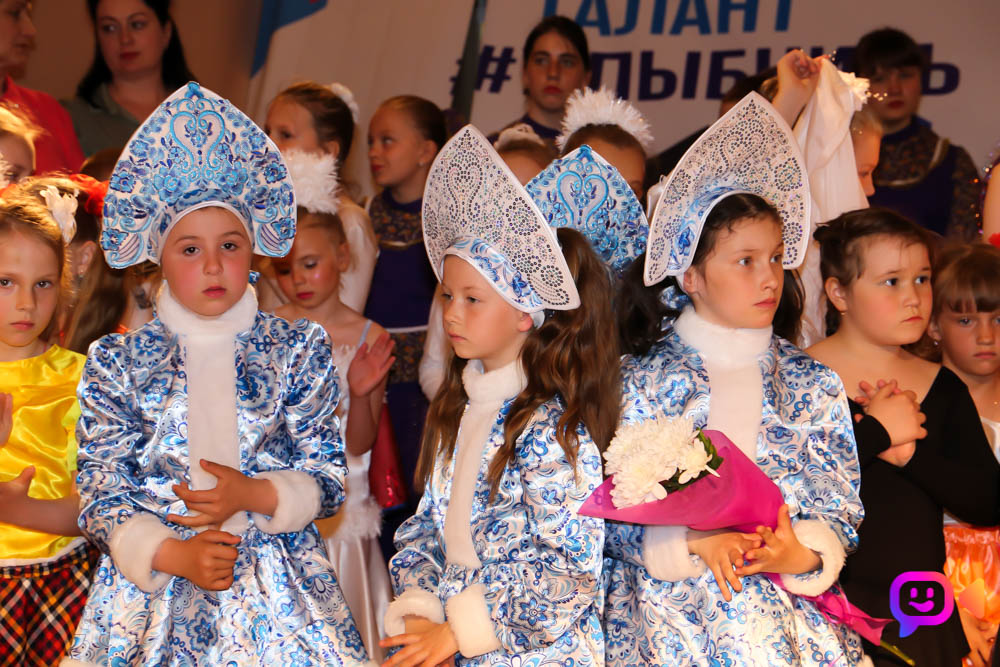 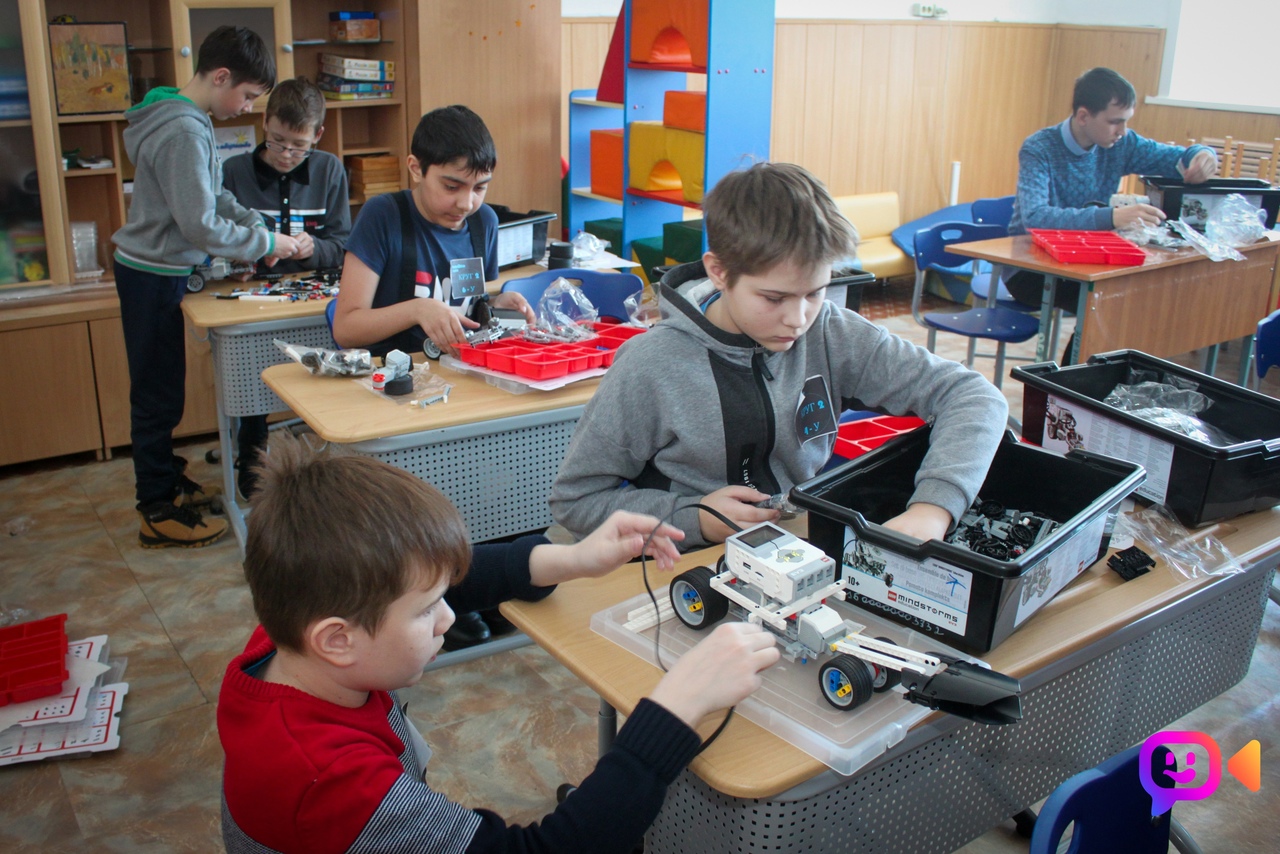 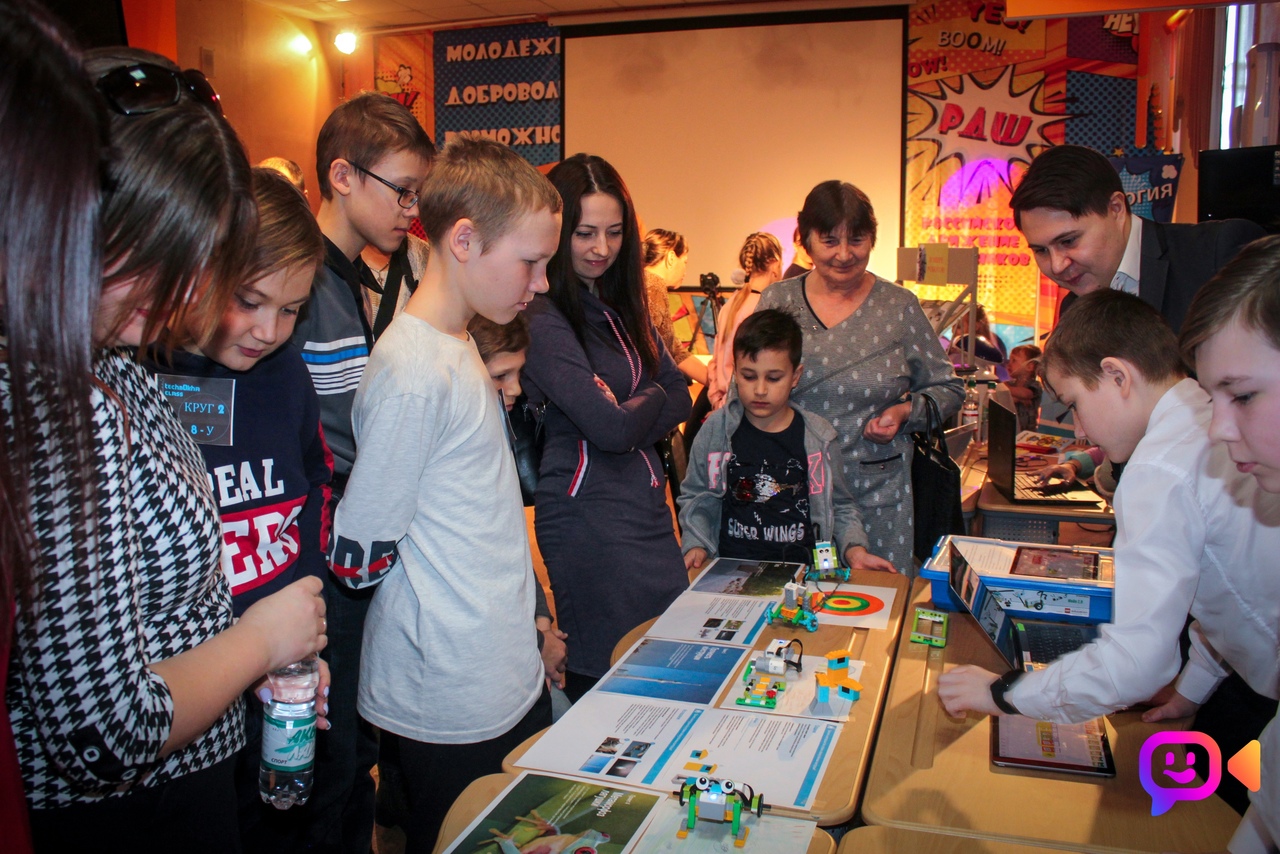 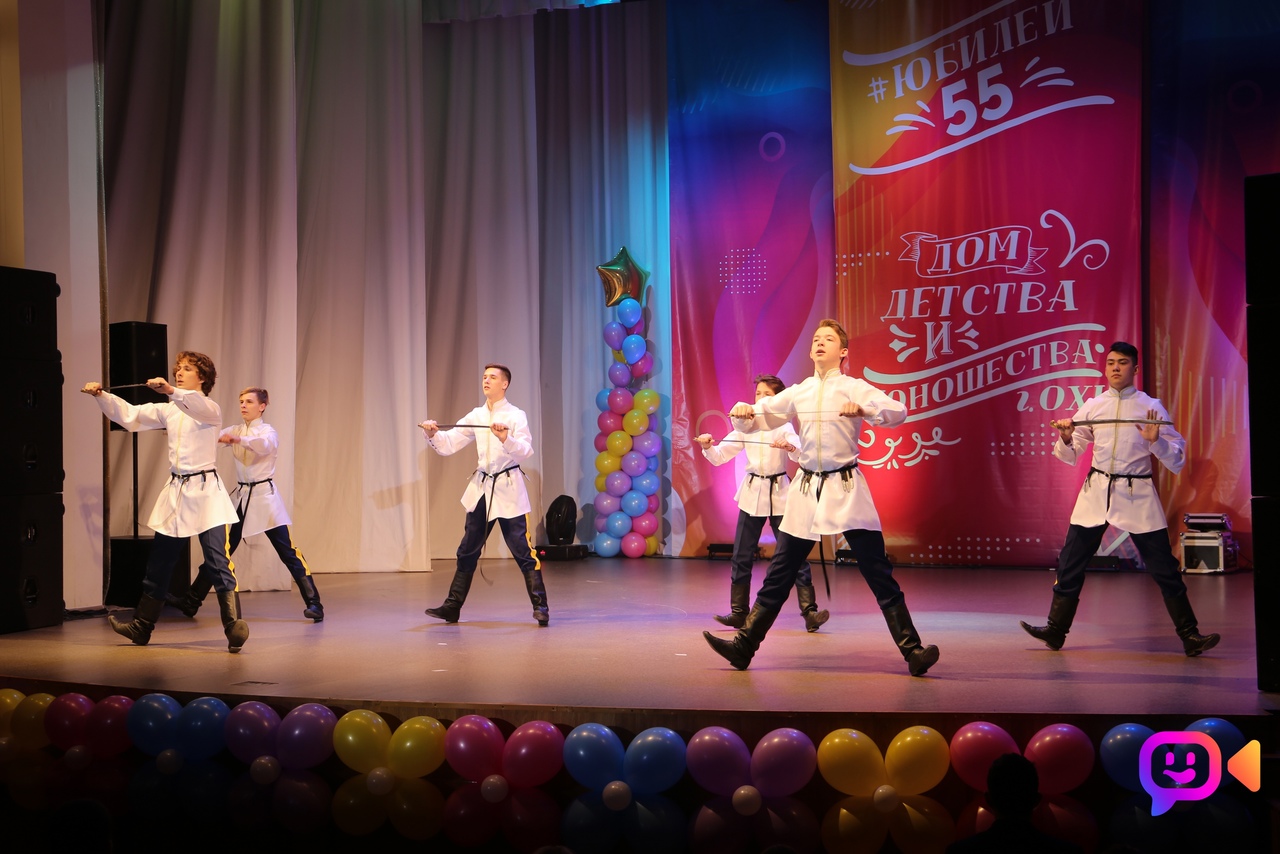 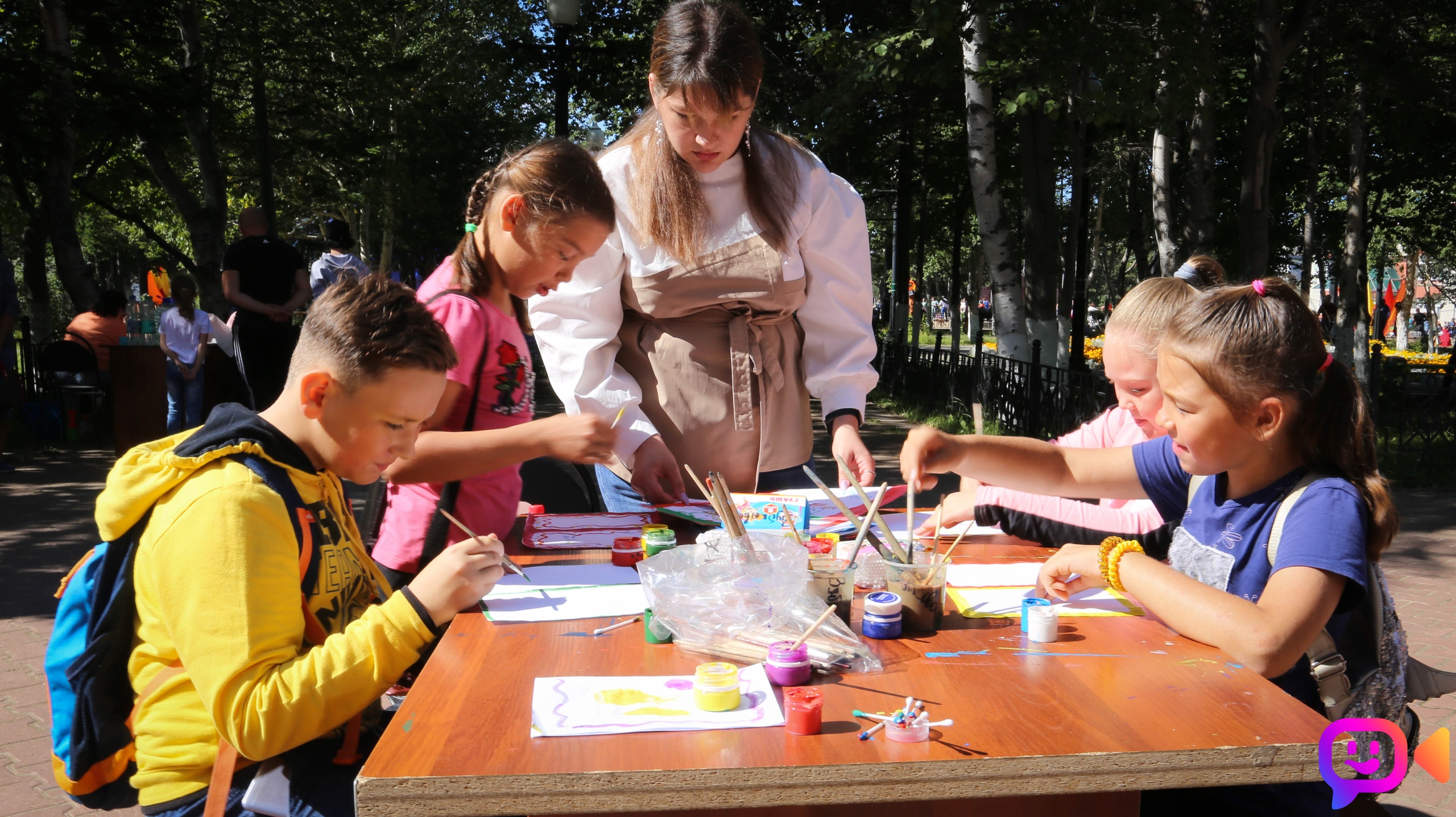 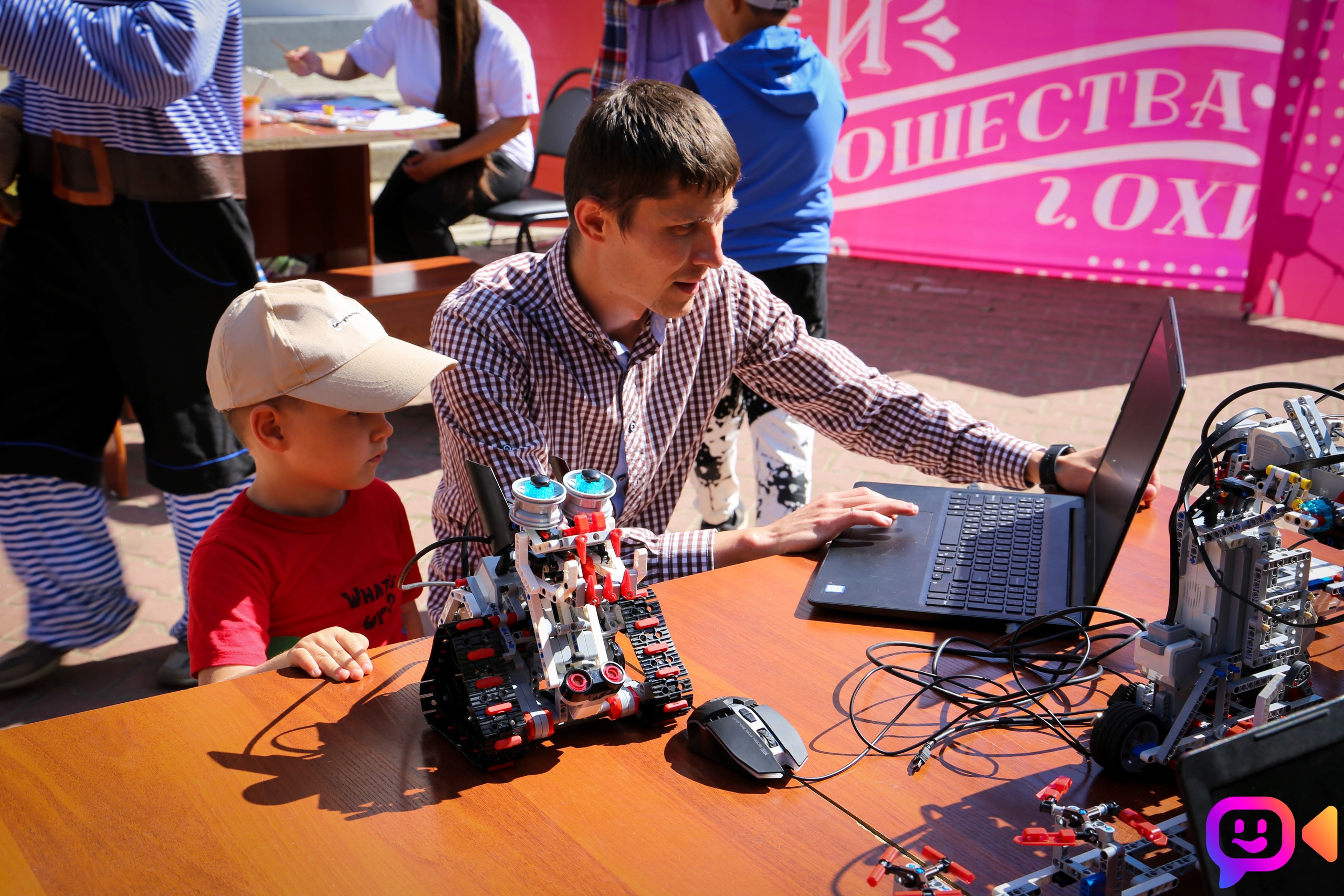 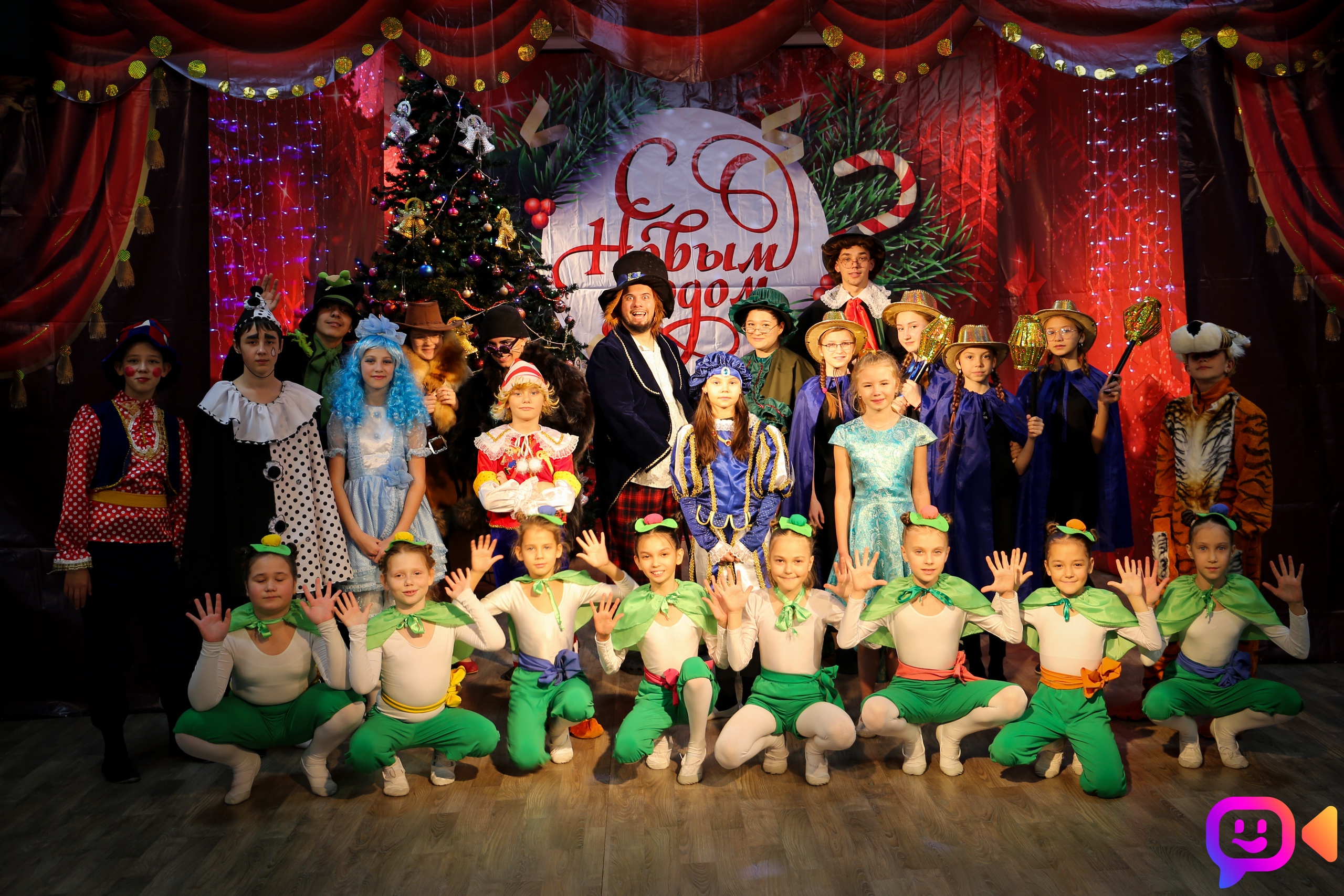 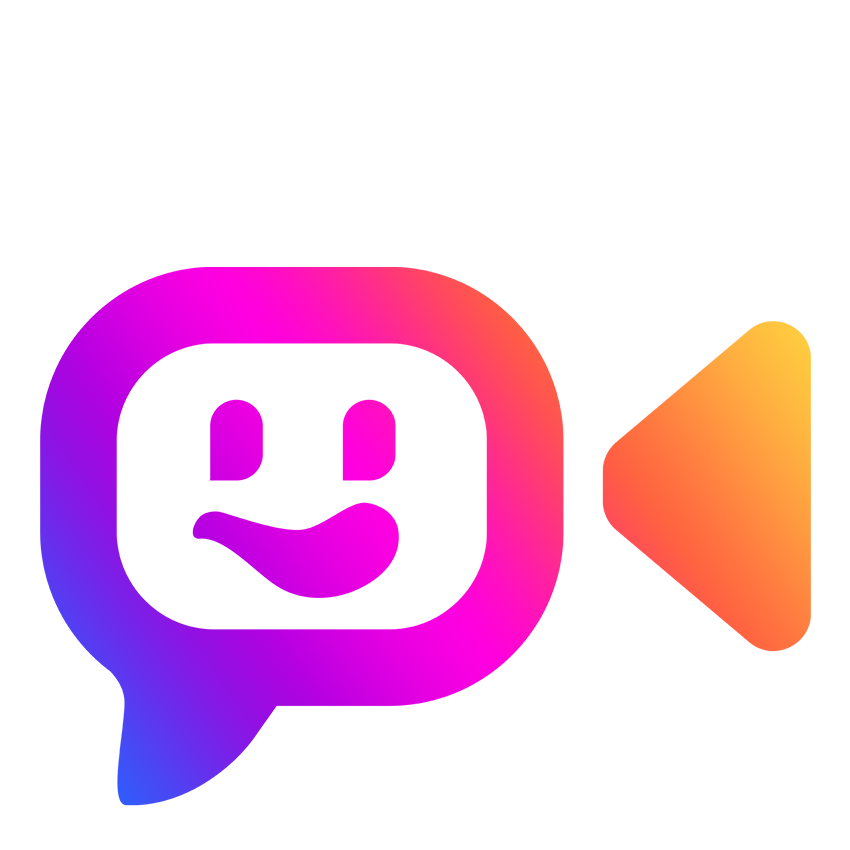 Деятельность учреждения
Образовательное учреждение является необходимым элементом обеспечения формирования единого воспитательного пространства муниципального образования городской округ «Охинский», оказывая существенное влияние на эффективность реализации муниципальных программ воспитания и социализации школьников; оптимизацию поддержки детского общественного движения; совершенствование организации воспитательной деятельности; развитие отношений между органами власти, органами местного самоуправления, общественными организациями и объединениями для решения воспитательных задач.
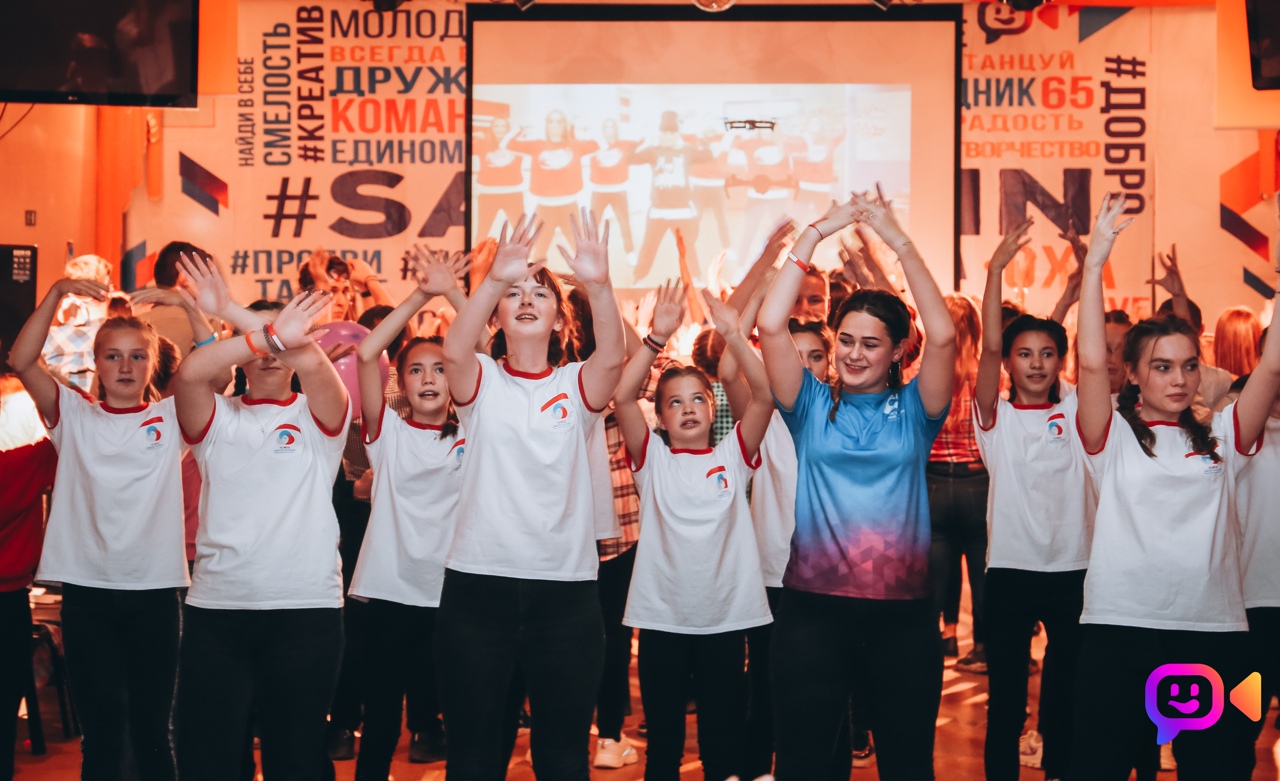 По данному направлению проводится работа по организации и проведению муниципальных мероприятий, реализации проектов воспитательной направленности, методическом и ресурсном сопровождении деятельности Общероссийской общественно - государственной детско-юношеской организации «Российское движение школьников».
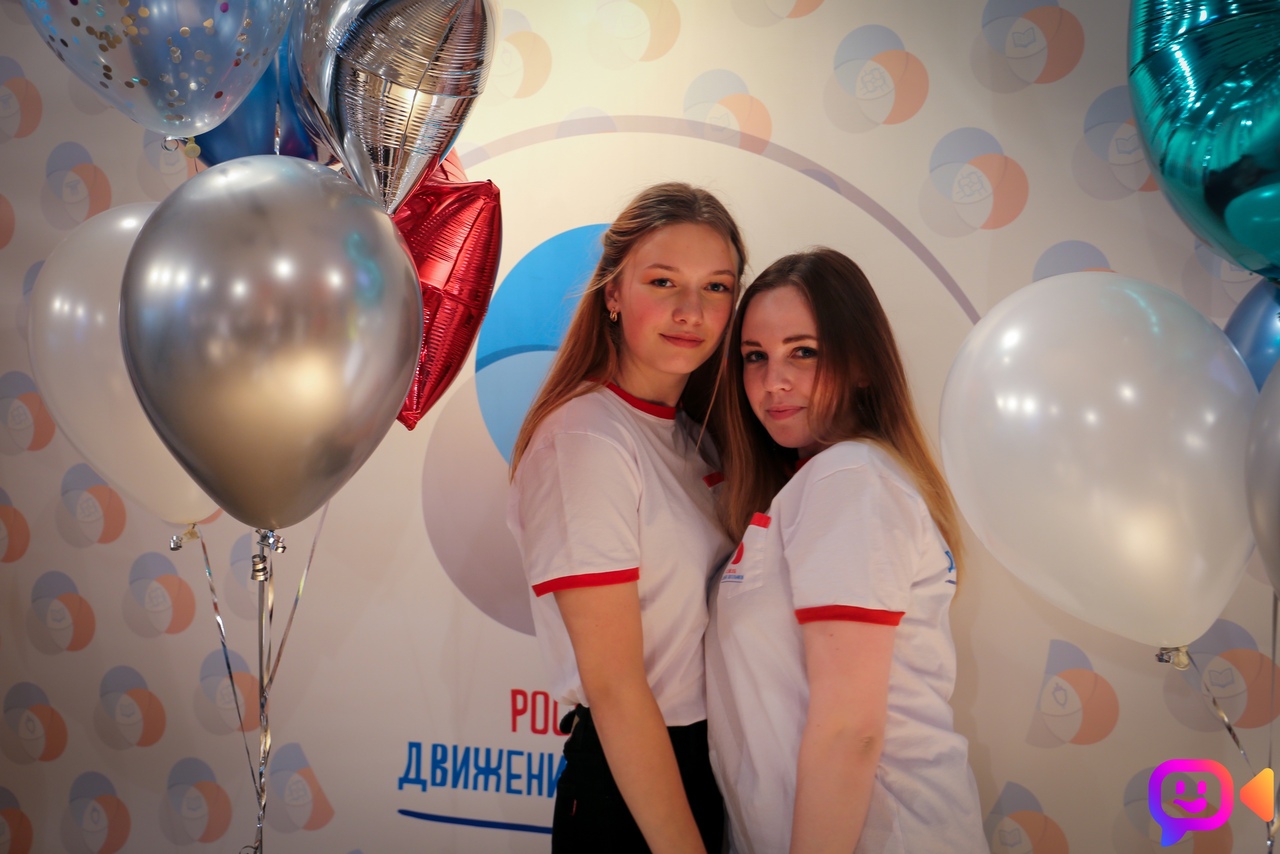 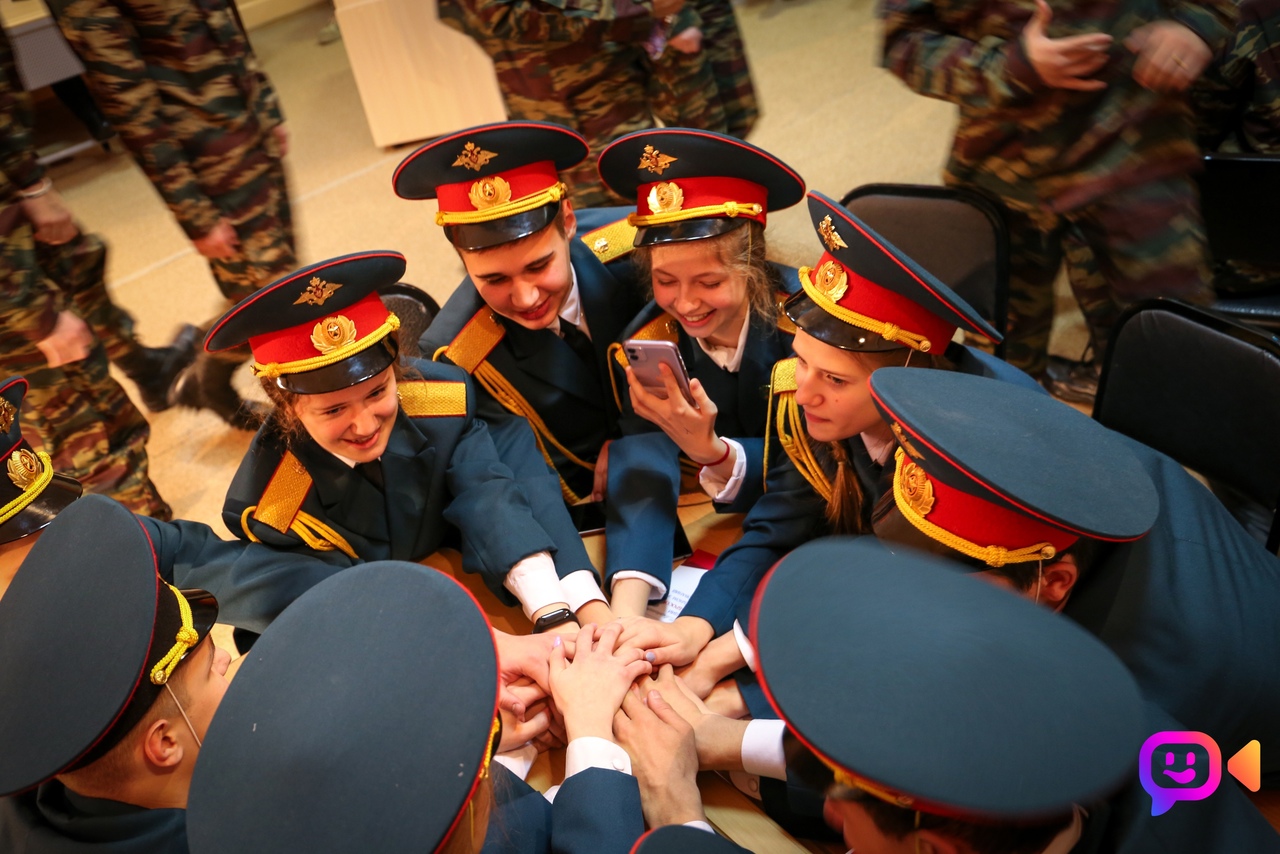 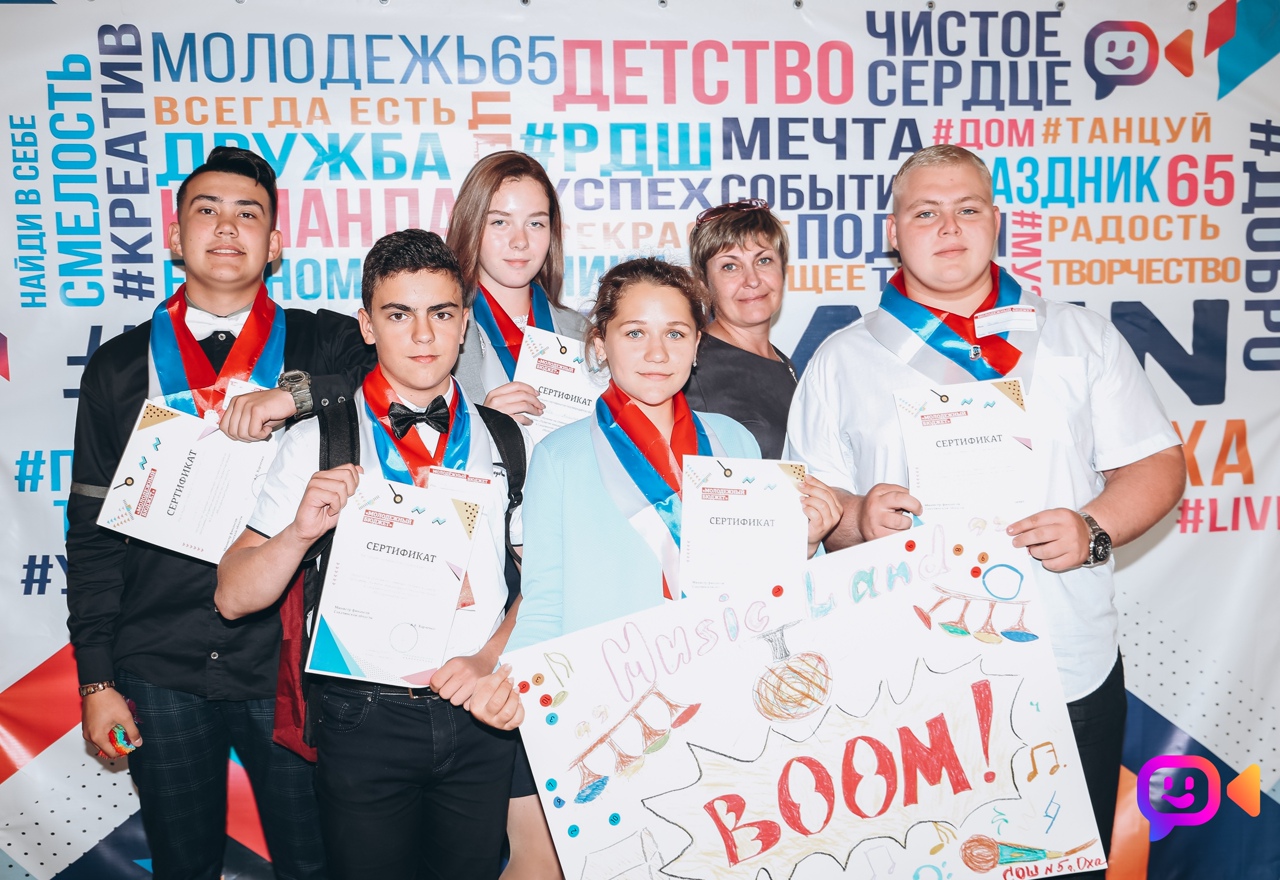 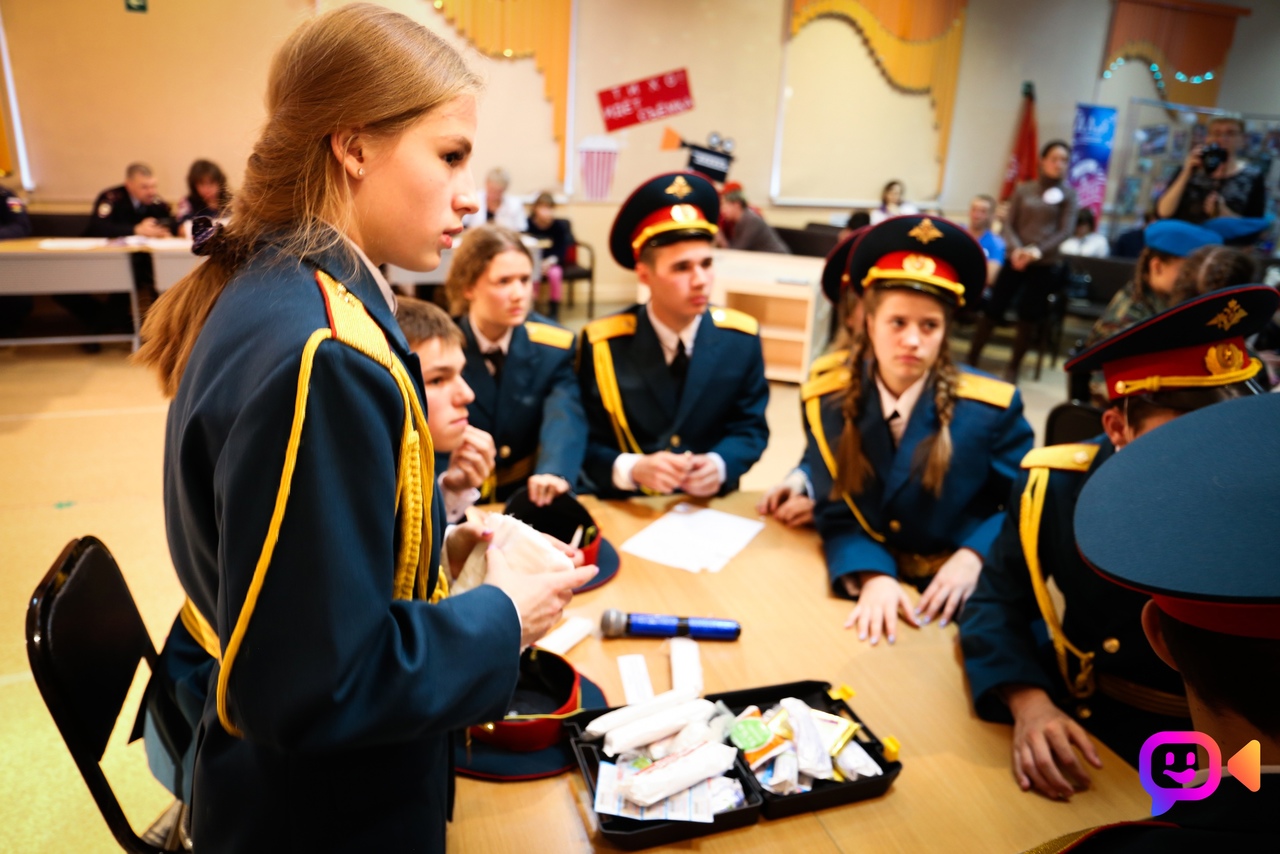 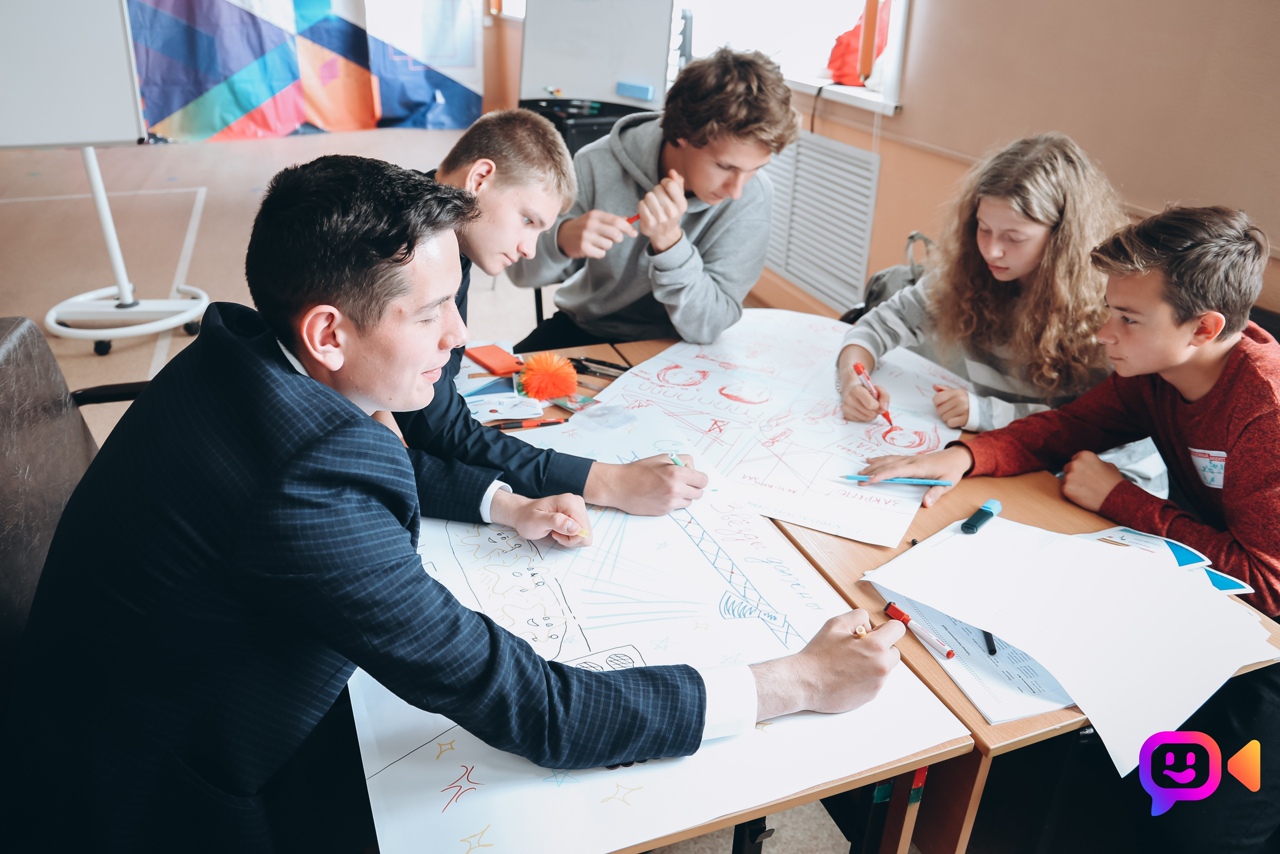 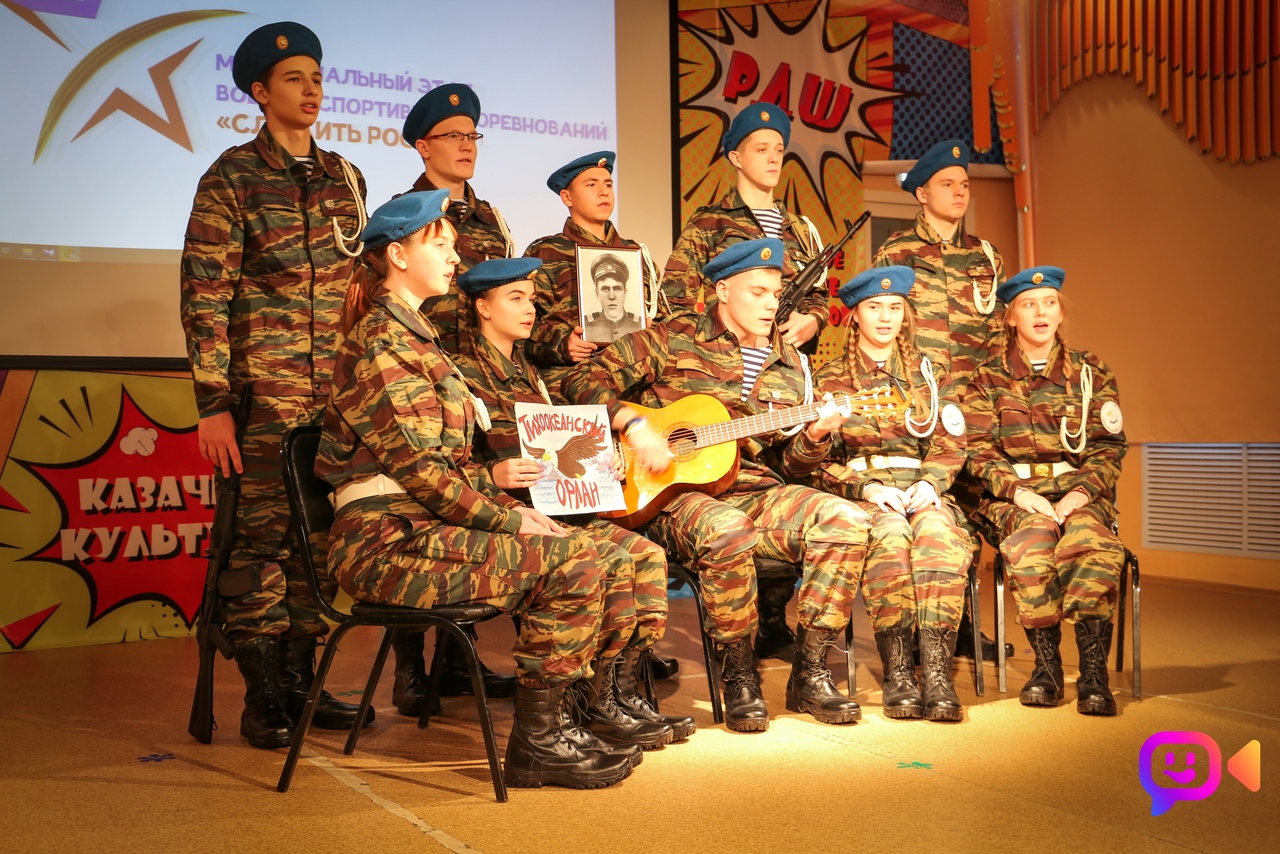 Деятельность учреждения
В каникулярный период в учреждении организуется работа детских оздоровительных лагерей с дневным пребыванием через программу оздоровительного лагеря с дневным пребыванием детей «Созвездие улыбок». Целью программы является организация отдыха и оздоровления детей в летний период путем создания оптимальных условий, обеспечивающих полноценный отдых детей и их творческое развитие.
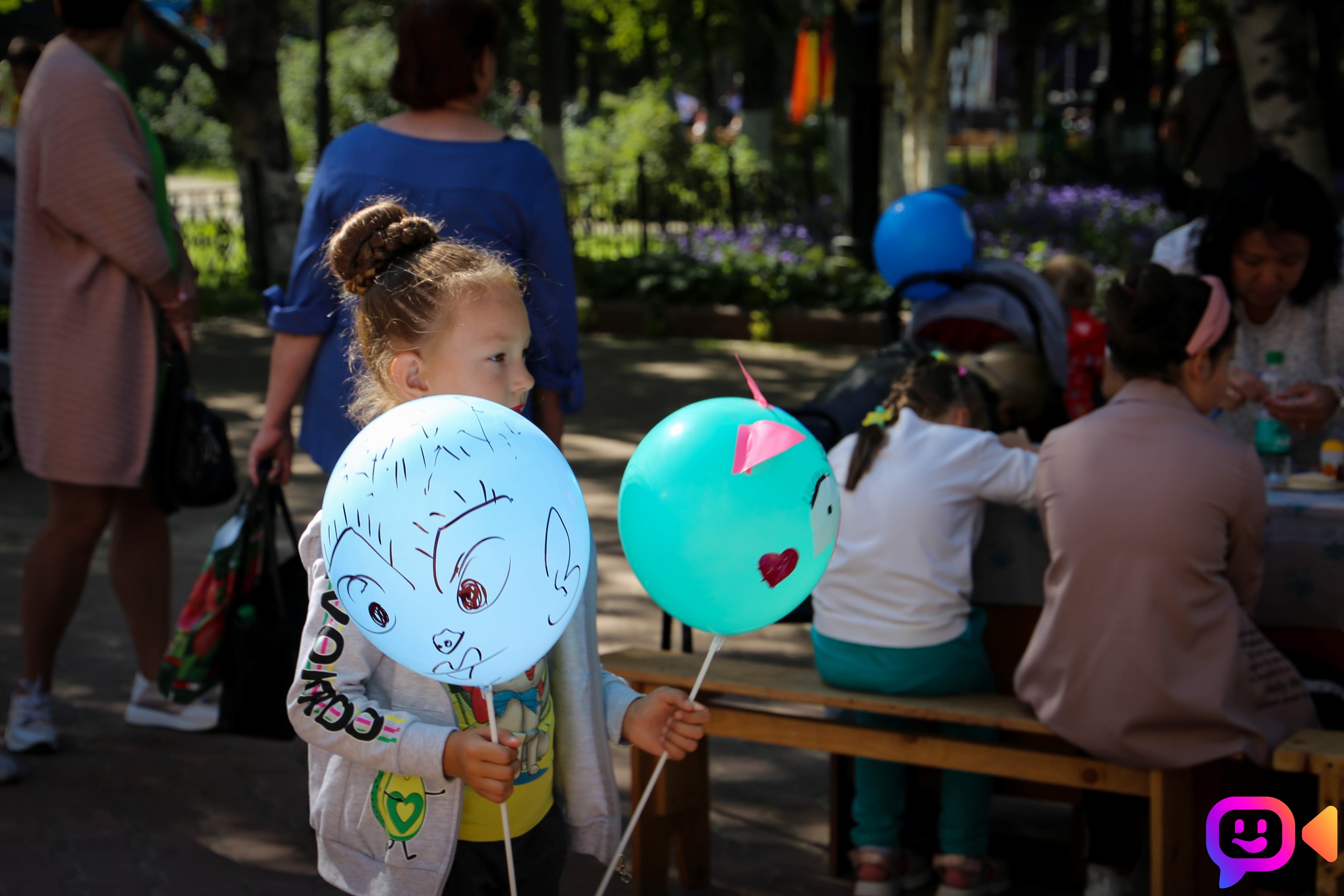 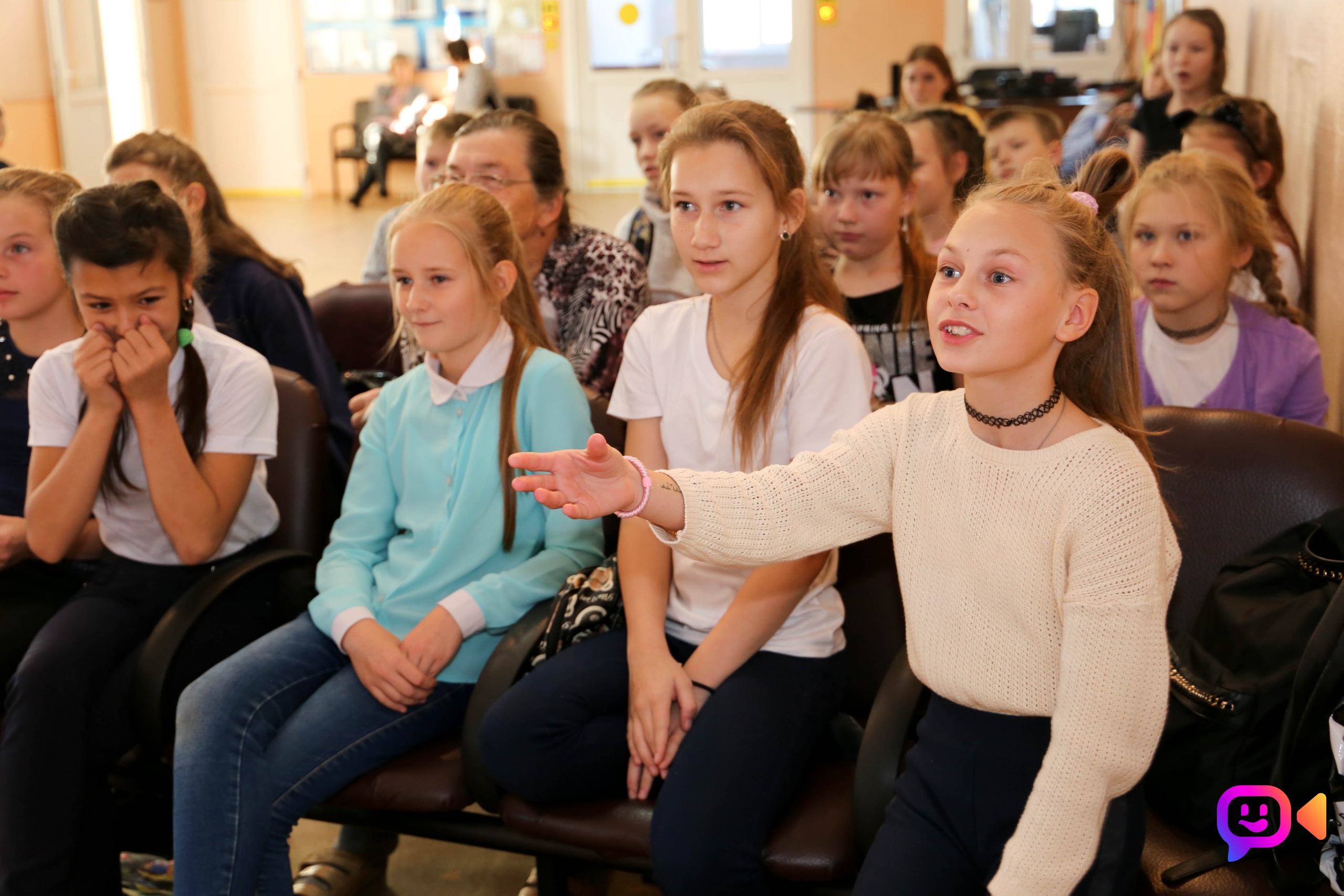 Участие в конкурсных мероприятиях различного уровня
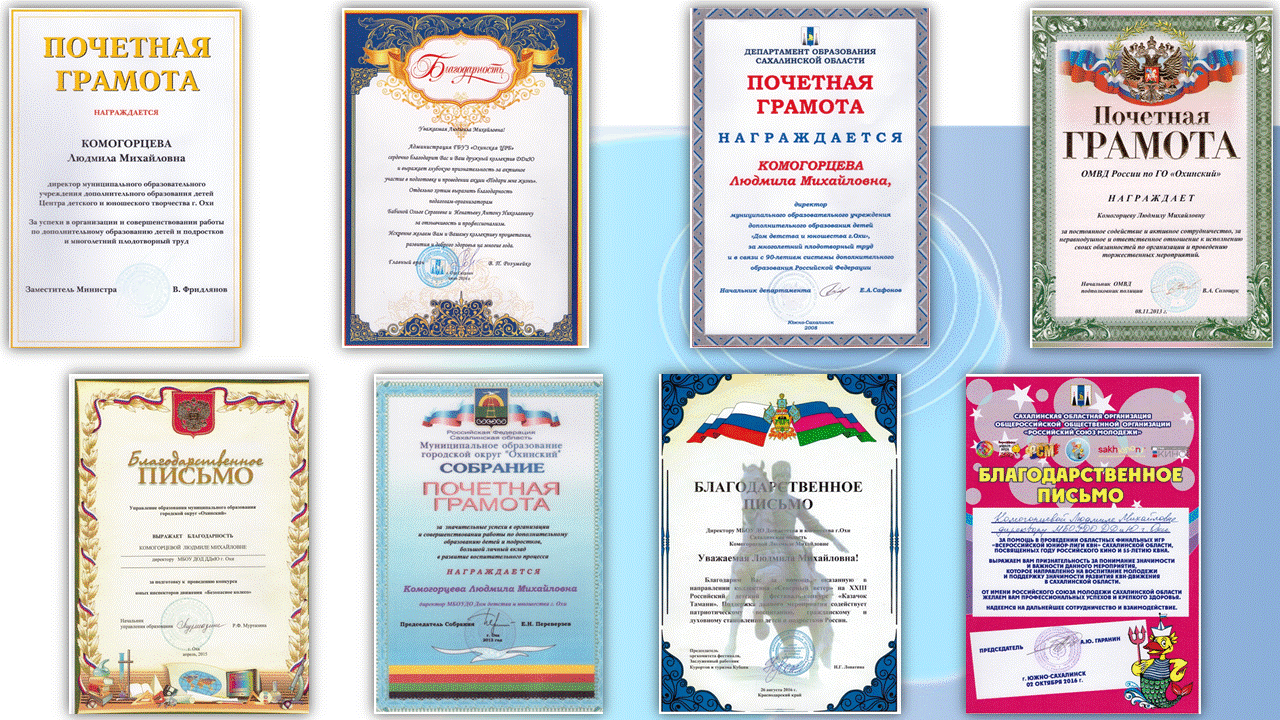 Инновационная работа
2015 год – муниципальная инновационная площадка «Программы организации внеурочной деятельности»;
2015 год - сетевое сообщество по проблемам реализации ФГОС ООО на базе опорных учреждений;
2016 год - опорное учреждения «Воспитательная система образовательного учреждения, ориентированная на социальное, общекультурное и духовно- нравственное развитие;
2019 год – организация работы инженерно-технических классов в рамках национального проекта «Образование»;
2020 год – муниципальный опорный центр дополнительного образования МО ГО «Охинский»;
2021 год – муниципальный ресурсный центр Всероссийской детско-юношеской организации «Российское движение школьников»
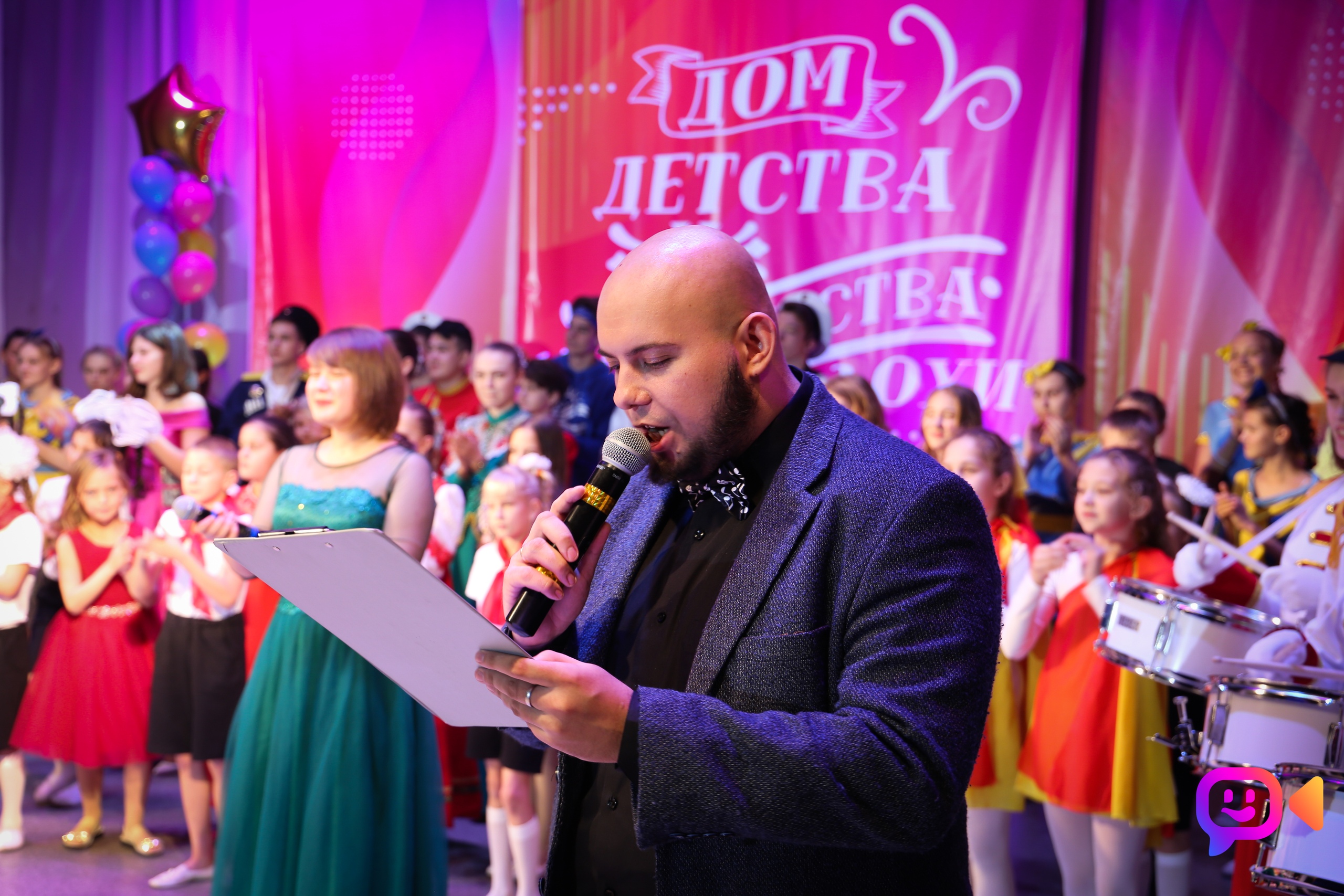 Создание условий для функционирования и развития учреждения
Дом детства и юношества г. Охи работает стабильно, ритмично, в постоянном творческом поиске, располагает потенциалом для эффективного создания образовательной среды дополнительного образования. Учреждение идёт по пути наращивания своих образовательных возможностей за счет собственной образовательной системы, за счет расширения связей в рамках взаимодействия:

1. Интеграция основного и дополнительного образования в обеспечении индивидуальных траекторий развития.
2. Моделирование практик дополнительного образования.
3. Поддержка талантливых, одаренных детей, проявляющих способности в различных видах деятельности.
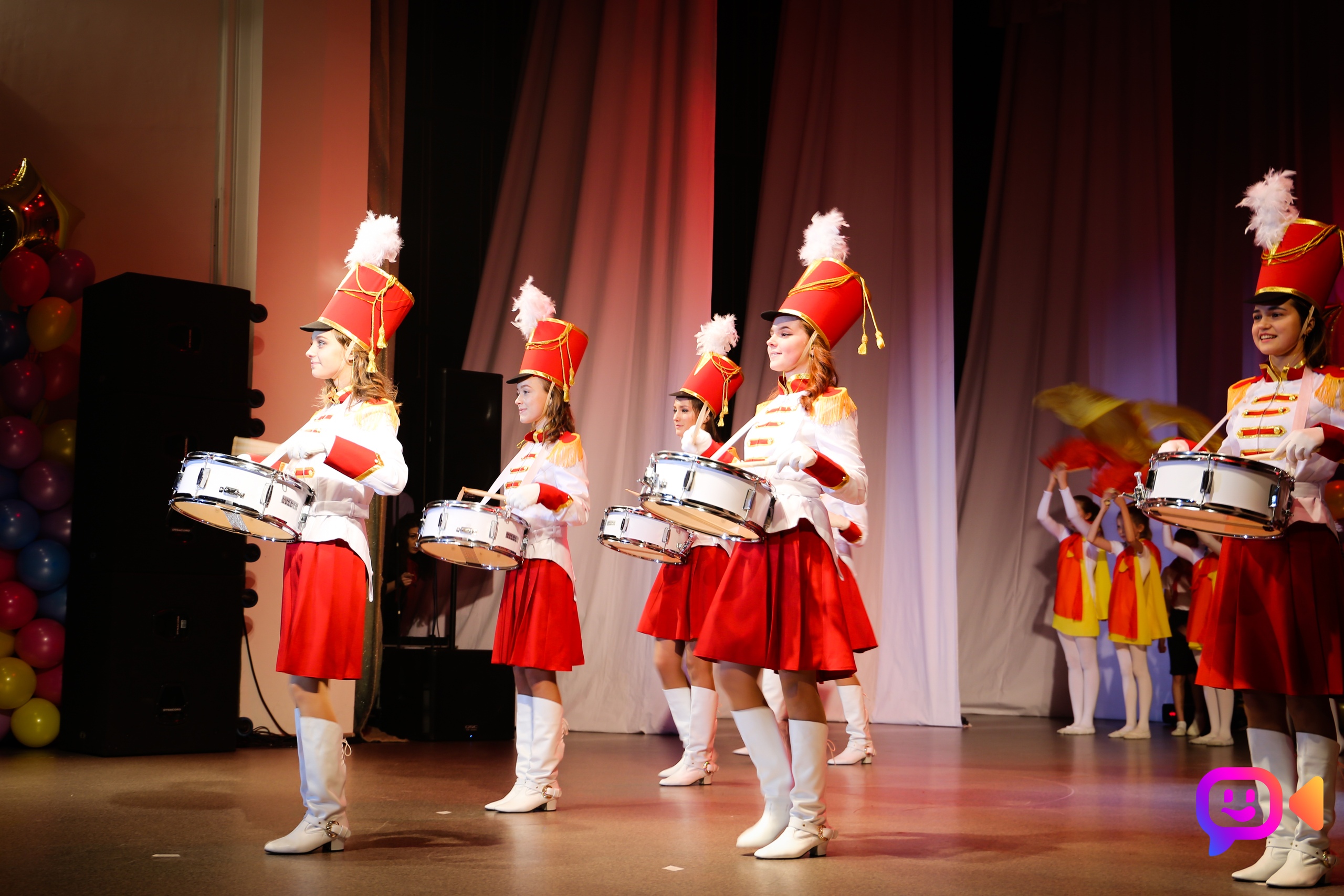 Региональные и федеральные гранты
2015 год- Победитель конкурса на предоставления грантов Сахалинской области в сфере дошкольного и дополнительного образования детей;
2015 год – Грант федерального агентства по делам молодежи «Росмолодёжь» на реализацию проекта – победителя Всероссийского молодёжного образовательного форума «Территория смыслов на Клязьме» на реализацию проекта «Межмуниципальный молодежный образовательный форум «Формула успеха»;
2018 год – Грант Правительства Сахалинской области на реализацию проекта «Smart-среда»;
2018 год - Грант Правительства Сахалинской области на реализацию проекта «Муниципальный конвейер молодёжных проектов»;
2018 год - Грант Правительства Сахалинской области на реализацию проекта «Премия лучших волонтерский практик «Доброволец года»;
2018 год -Победители конкурса на предоставления грантов Сахалинской области в сфере дошкольного и дополнительного образования детей;
2019 год - Грант Правительства Сахалинской области на реализацию проекта «Школа военно-патриотического воспитания «Живой музей»;
2019 год - Грант Правительства Сахалинской области на реализацию проекта «Молодёжный медиа центр «ММЦ»;
2020 год - Грант Правительства Сахалинской области на реализацию проекта «Развитие смарт среды».
2021 год – Грант компании «Эксон Нефтегаз Лимитед» для реализации проекта «Школа биомедицины»;
2021 год – Грант компании «Эксон Нефтегаз Лимитед» для реализации проекта «КиберспортPRO».
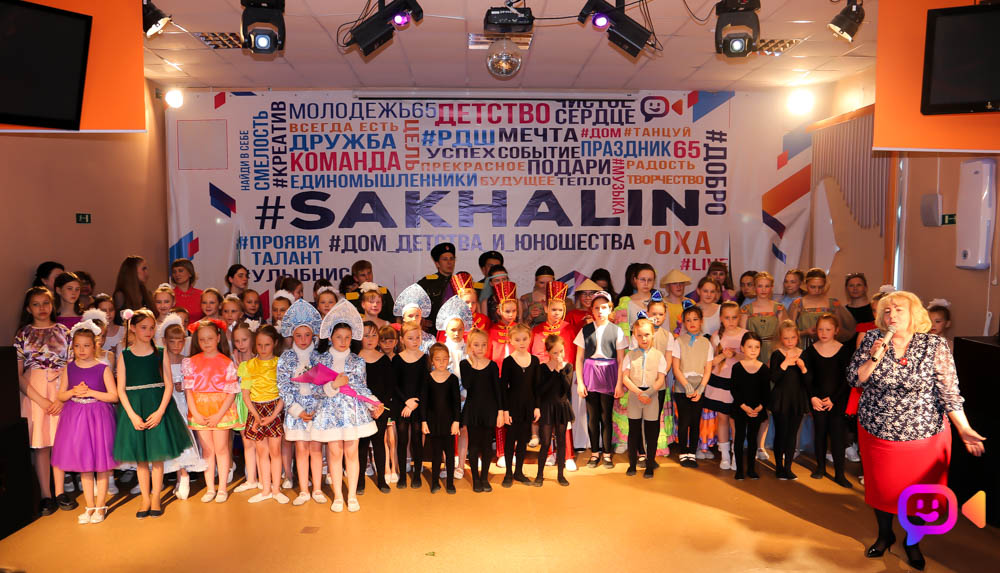 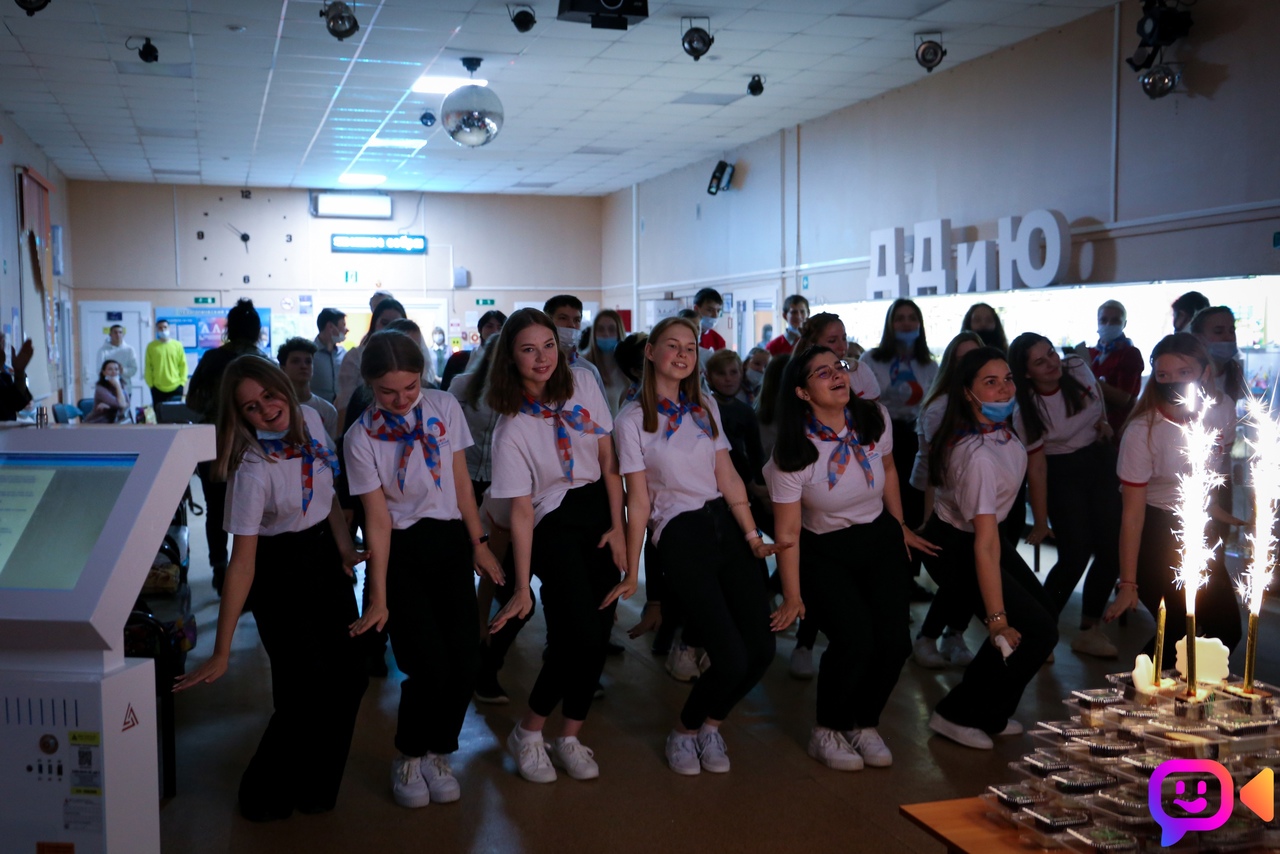 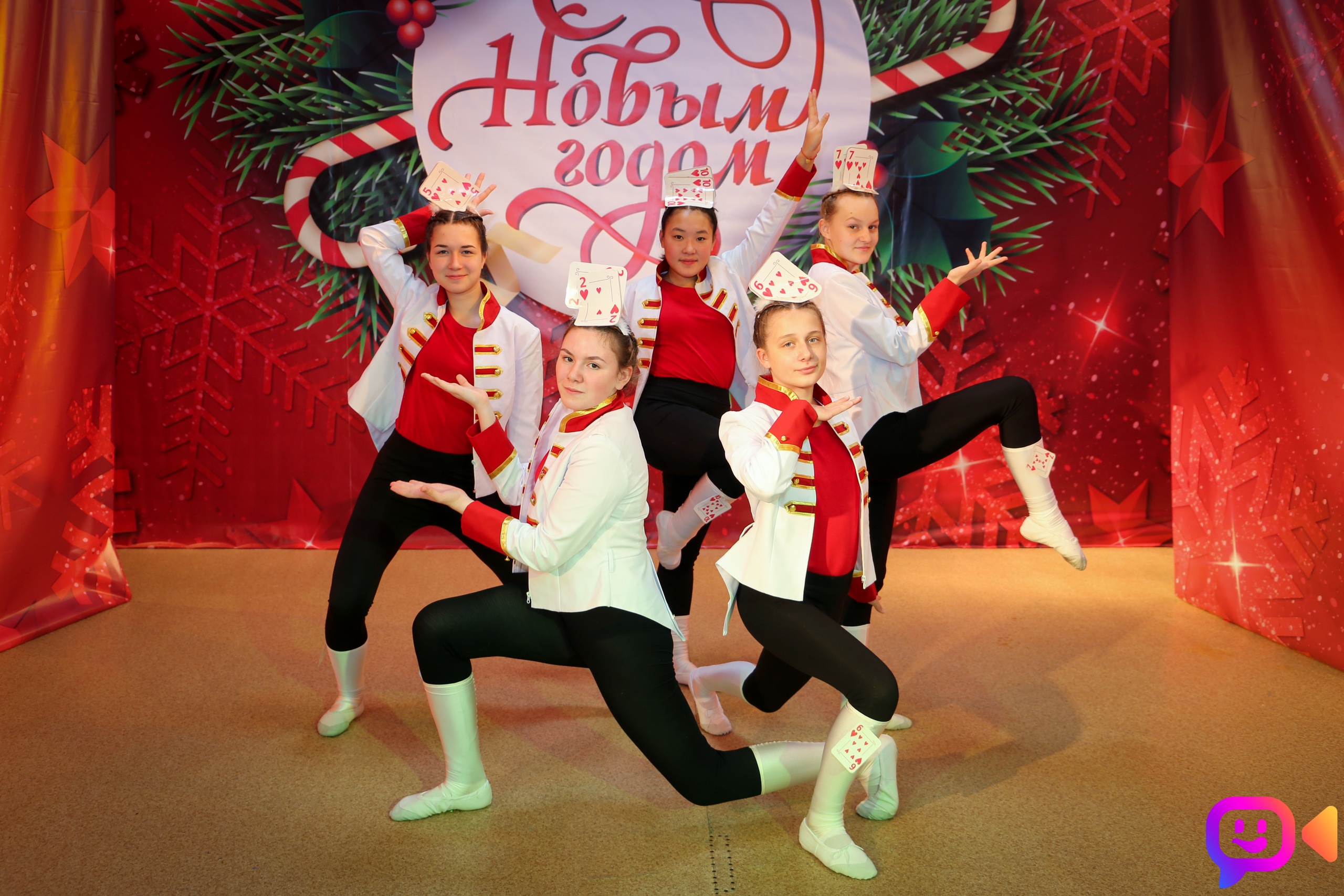 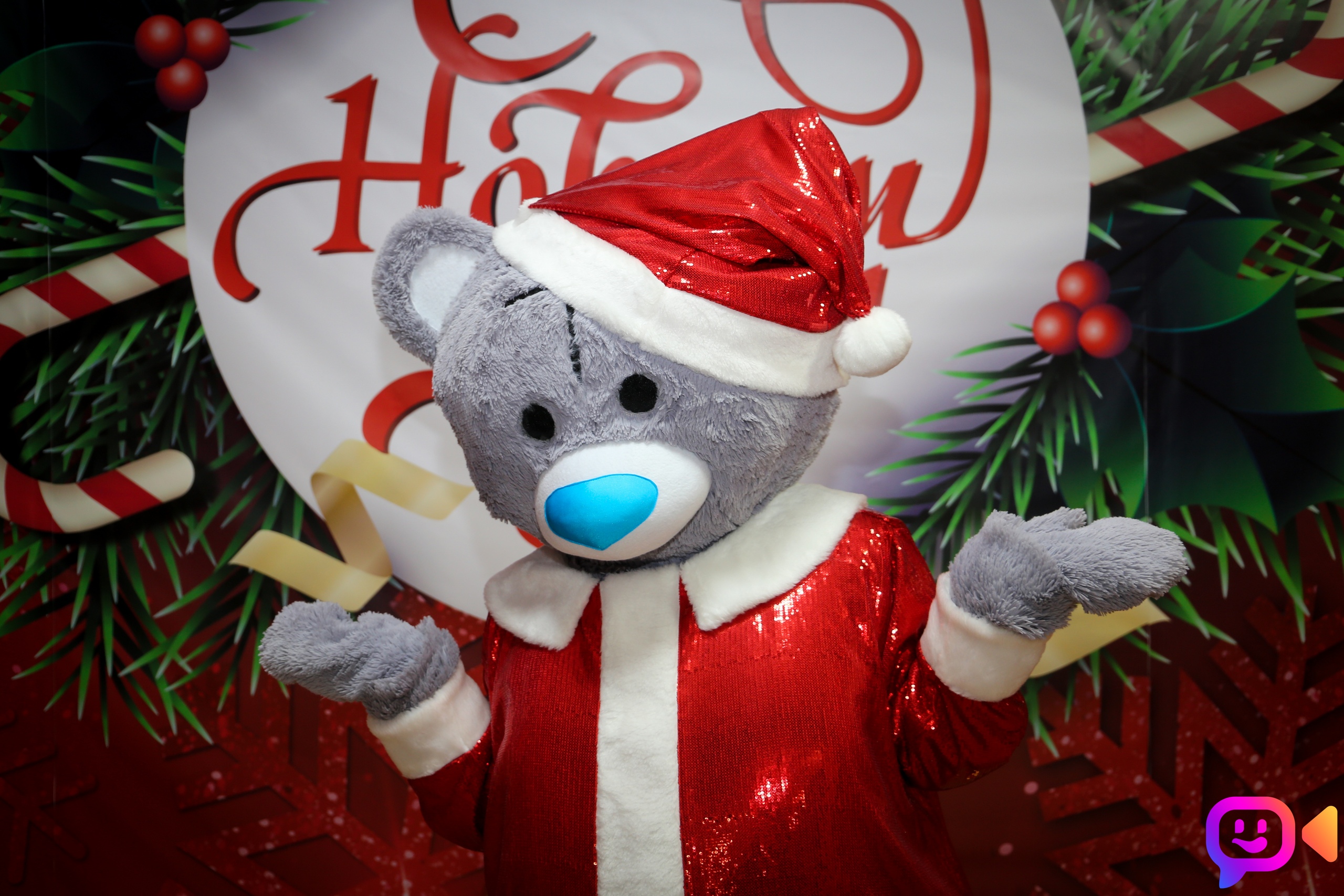 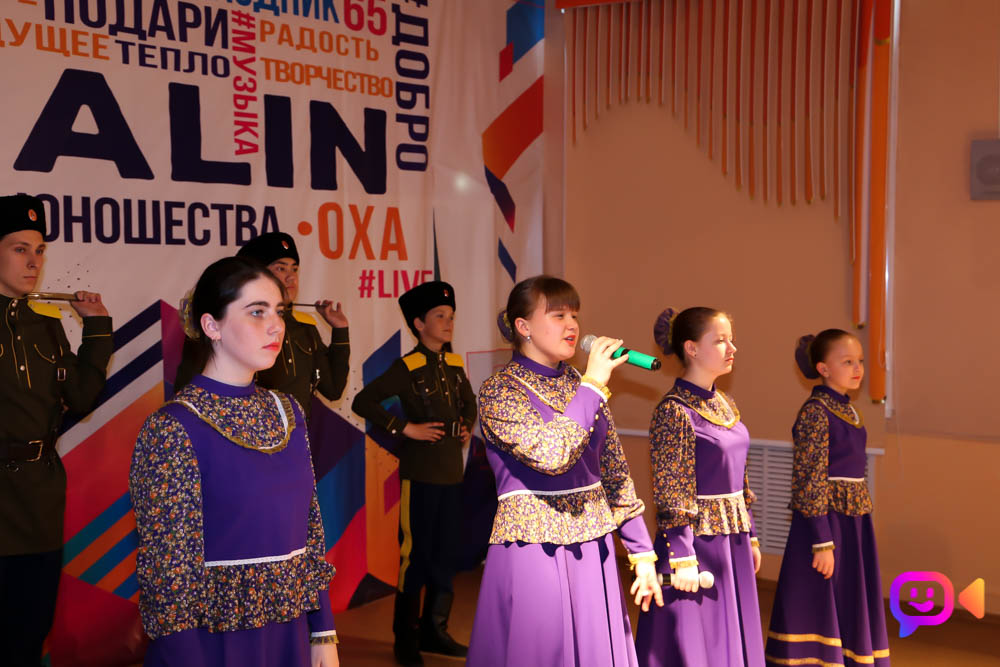 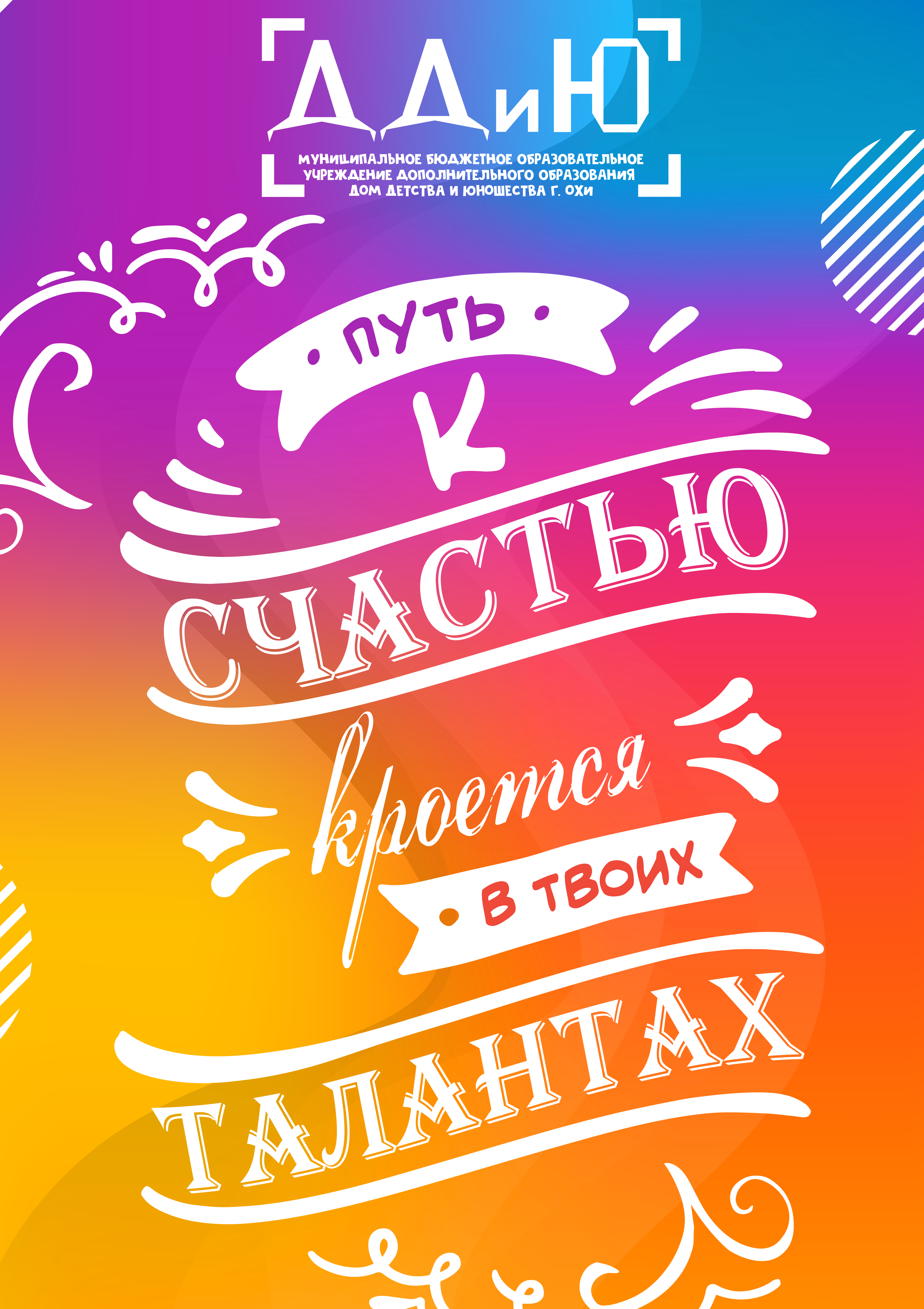 https://domdetstva.edusite.ru
 https://vk.com/domdetstva_okha
https://vk.com/media_okha
694490, Российская Федерация, Сахалинская область, город Оха, улица Советская, дом 1, тел./факс (42437) 34721